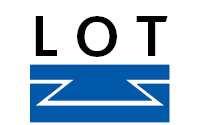 Lehrstuhl für
Oberflächen- und
Werkstofftechnologie
2nd NOVALIS meeting
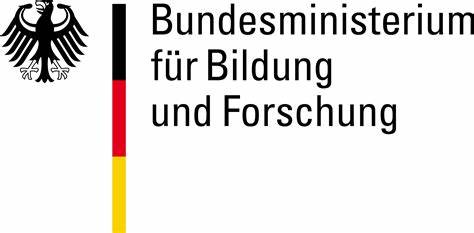 Dr. Aleksandr Zubtsovskii, Prof. Xin Jiang

LOT, Institut für Werkstofftechnik, Universität Siegen
2 June 2023, Hamburg
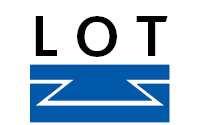 Lehrstuhl für
Oberflächen- und
Werkstofftechnologie
Tasks of the NOVALIS project (at Uni Siegen)
Deposition studies: Nb, NbN, NbTiN, Nb3Sn as well as MgB2 sputter-coatings on Nb and Cu flat samples and ALD-coated flat samples
Substrate preparation: Cu and Nb samples
Sample characterization: microstructure, SC and RF properties
Developments and upgrades
09.05.2023
A. Zubtsovskii
2
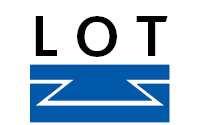 Lehrstuhl für
Oberflächen- und
Werkstofftechnologie
1a. Co-sputtering of NbTiN: rocking angle
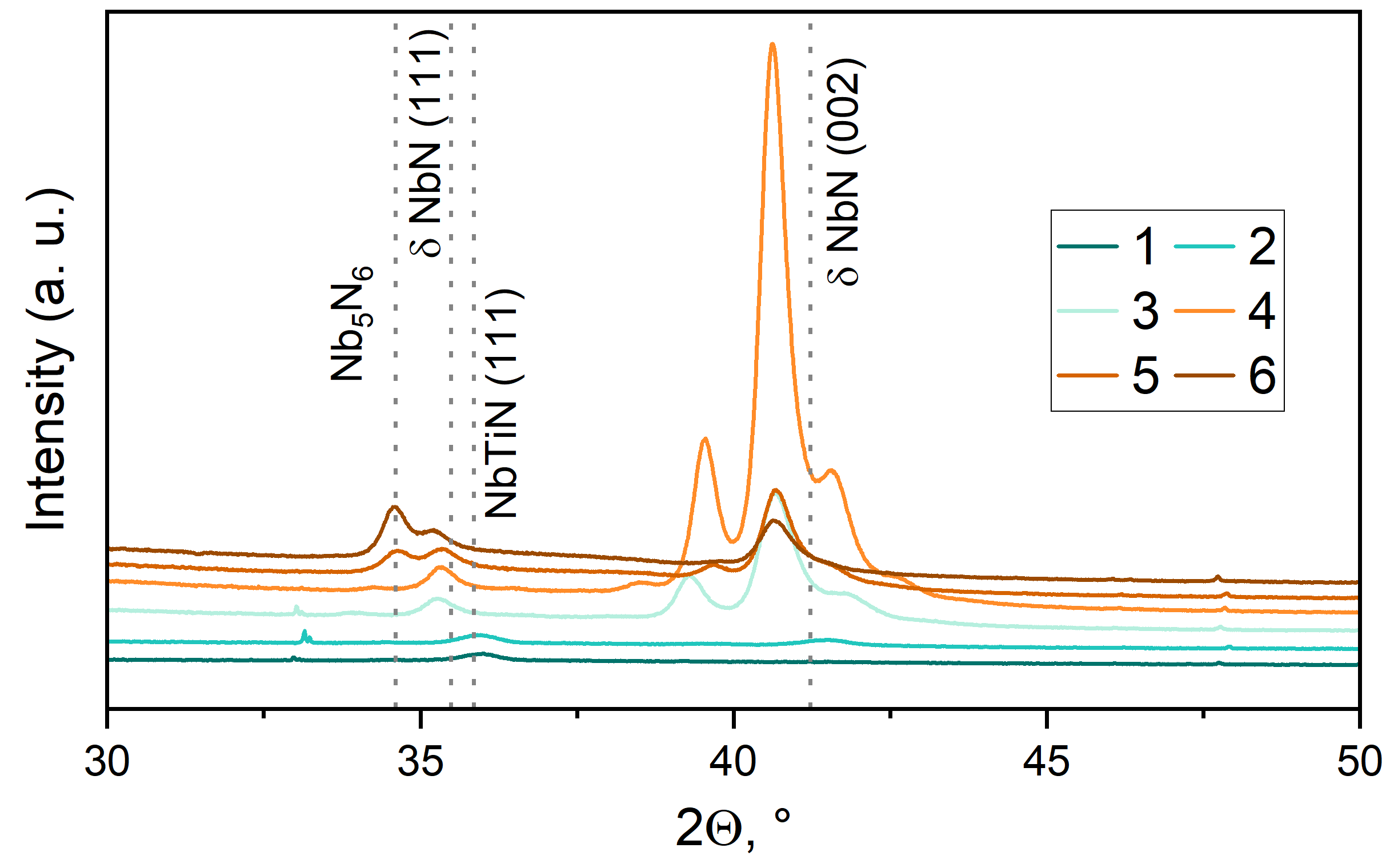 -40°↔ 0°
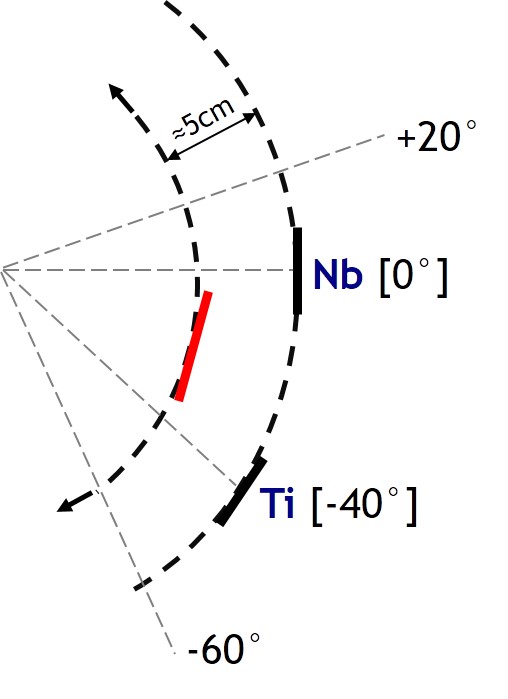 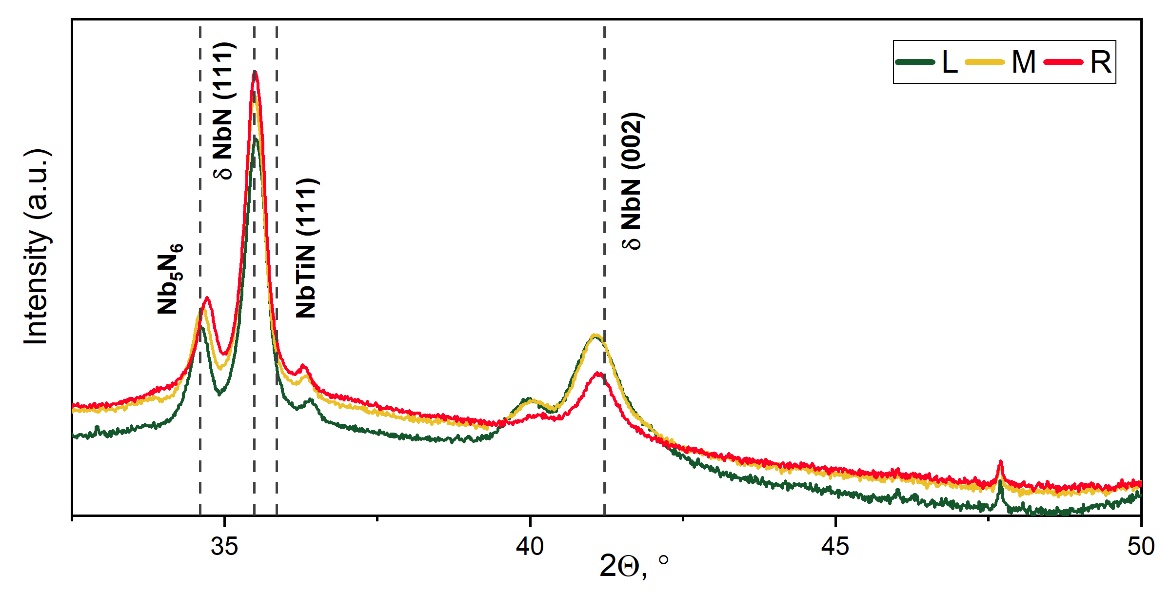 SAZ_024
-60°↔ +20°
P(Nb) = 650 W
P(Ti) = 300 W
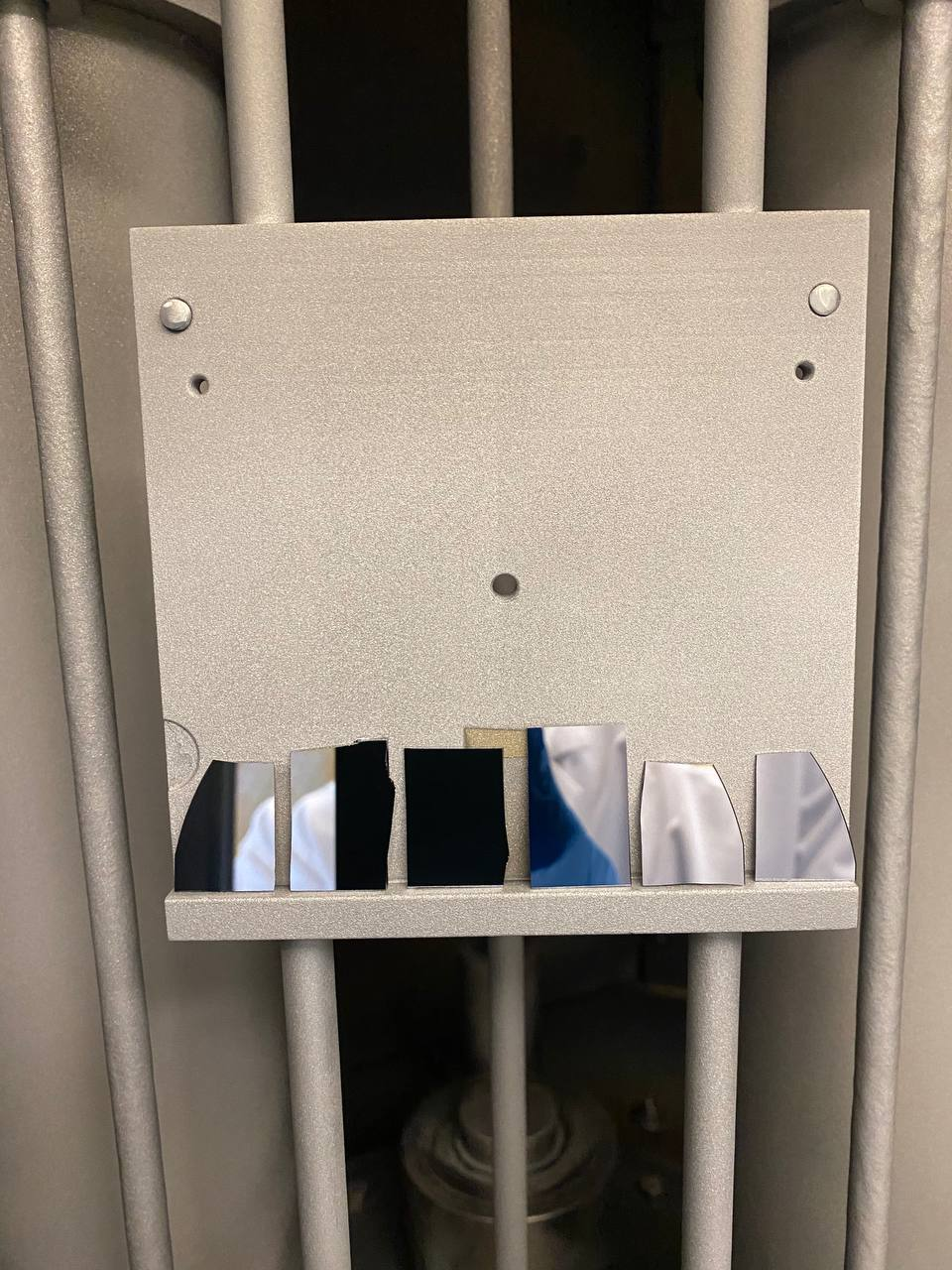 1   2    3    4   5    6
Sample stage 120mm
02/06/2023
A. Zubtsovskii
3
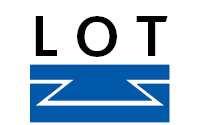 Lehrstuhl für
Oberflächen- und
Werkstofftechnologie
1a. Co-sputtering of NbTiN: phase mixing
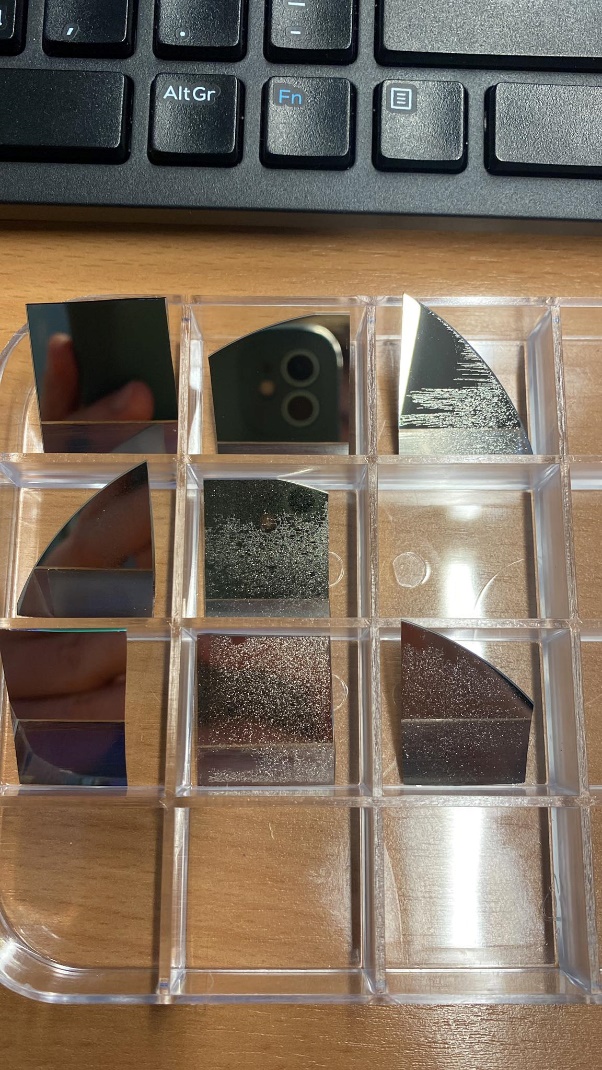 Too much power on Nb target: 
Delamination of films
Unstable work of HiPIMS
Growth of NbN phases
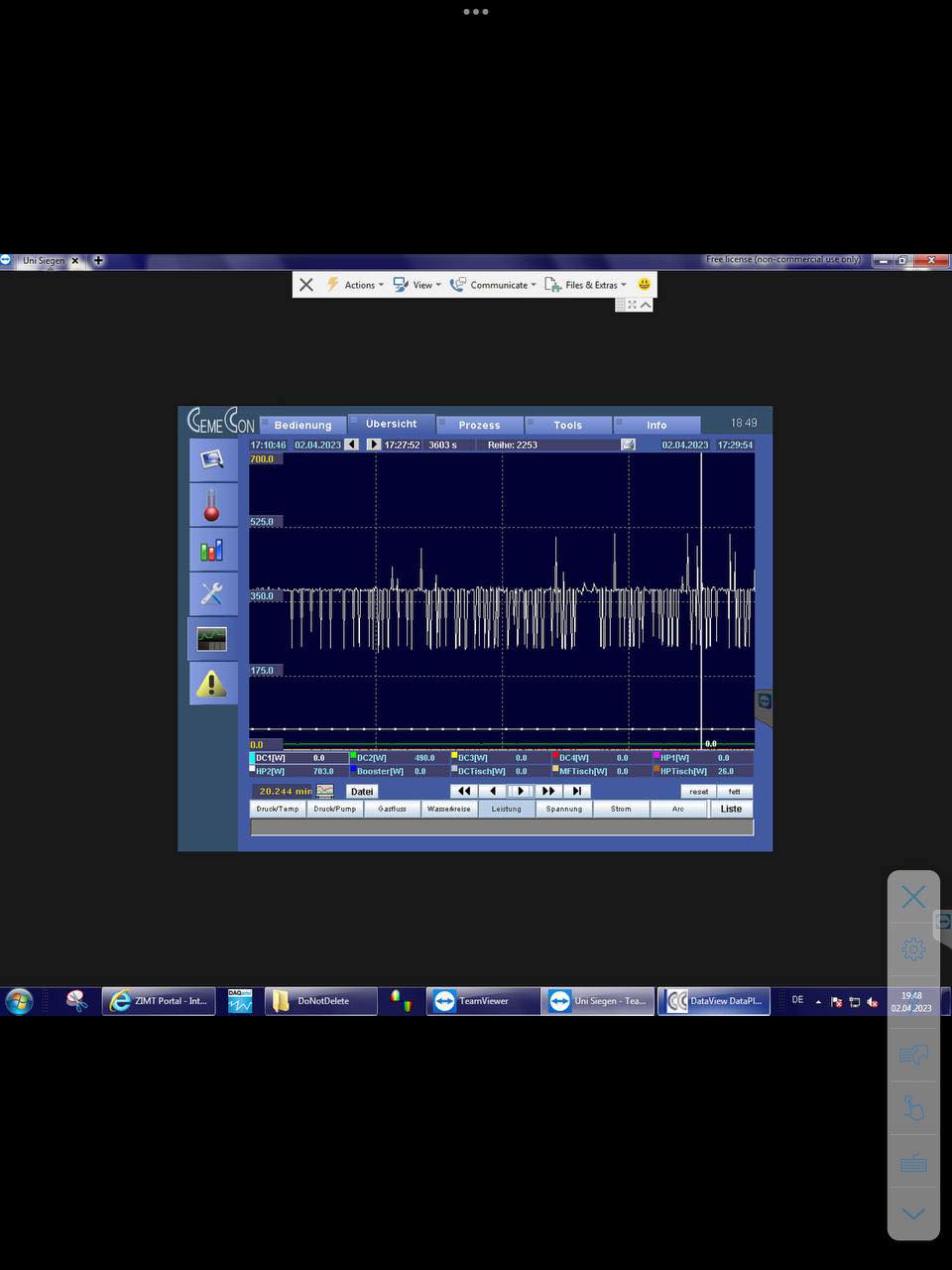 02/06/2023
A. Zubtsovskii
4
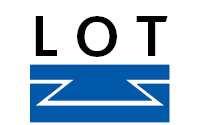 Lehrstuhl für
Oberflächen- und
Werkstofftechnologie
1a. Co-sputtering of NbTiN: phase mixing
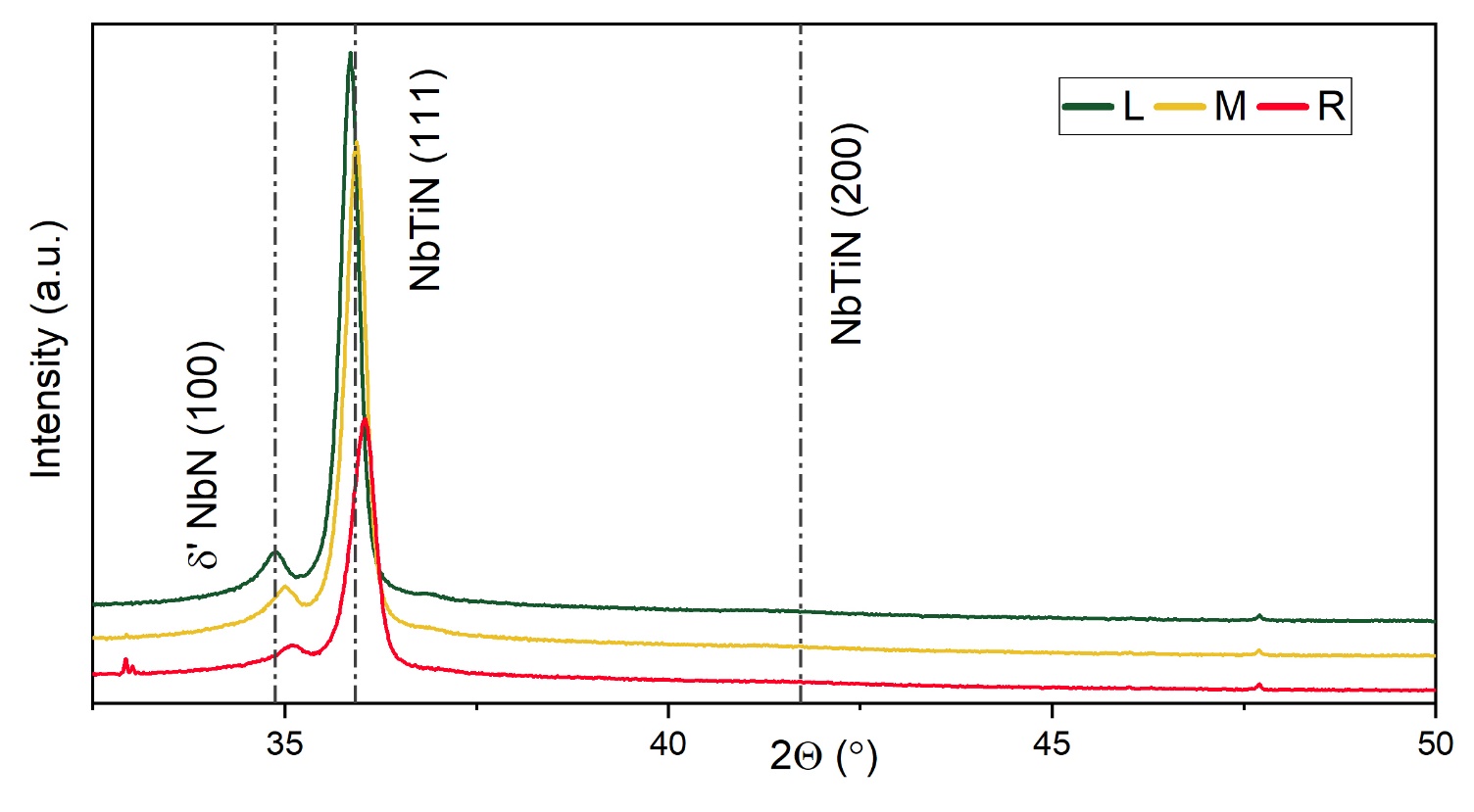 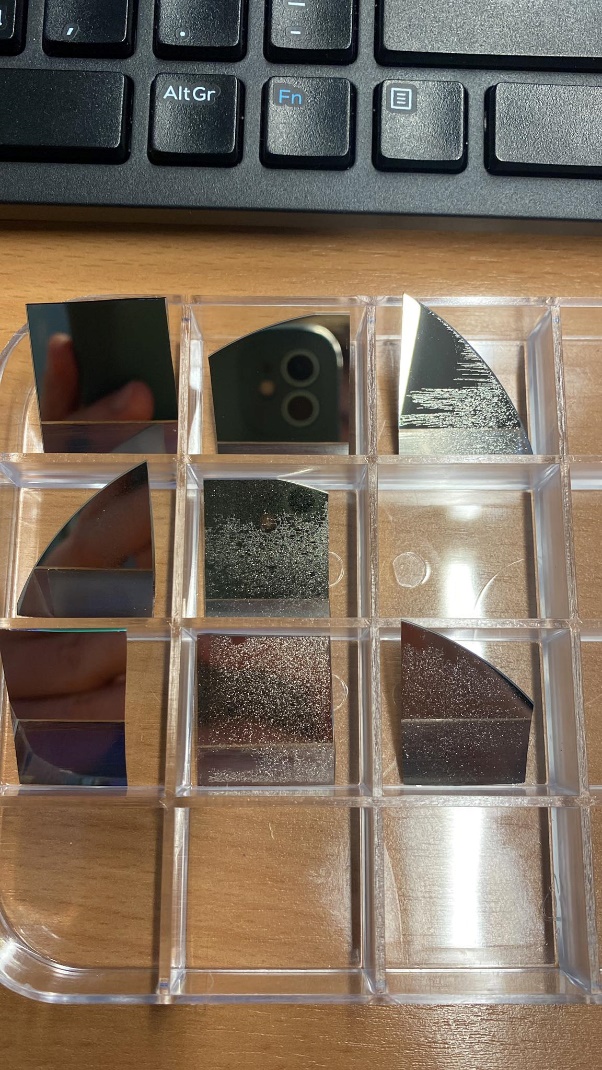 Too much power on Nb target: 
Delamination of films
Unstable work of HiPIMS
Growth of NbN phases
SAZ_026
-55°↔ +15°
P(Nb) = 300 W
P(Ti) = 500 W
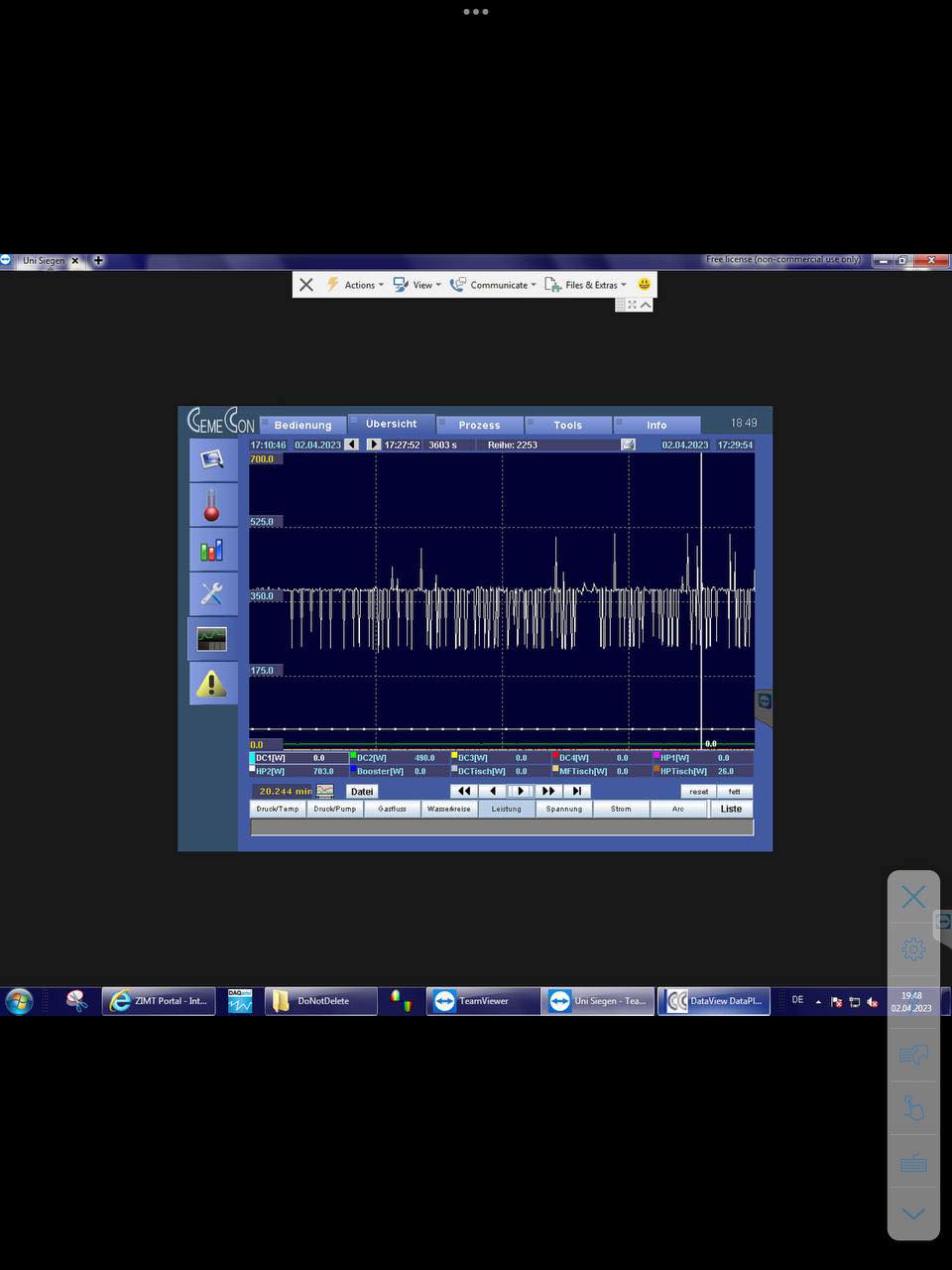 Change the Ti/Nb power ratio: 
Optimum around 500W/300W
Rocking angle [-60°↔ +20°]
Needs to vary other parameters: p, Ar/N2, bias…
02/06/2023
A. Zubtsovskii
5
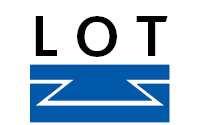 Lehrstuhl für
Oberflächen- und
Werkstofftechnologie
1a. Co-sputtering of NbTiN: cathode power
Impurity phase doesn’t depend on the sample position
Optimal ration: P(Nb) = 300W, P(Ti) = 400W
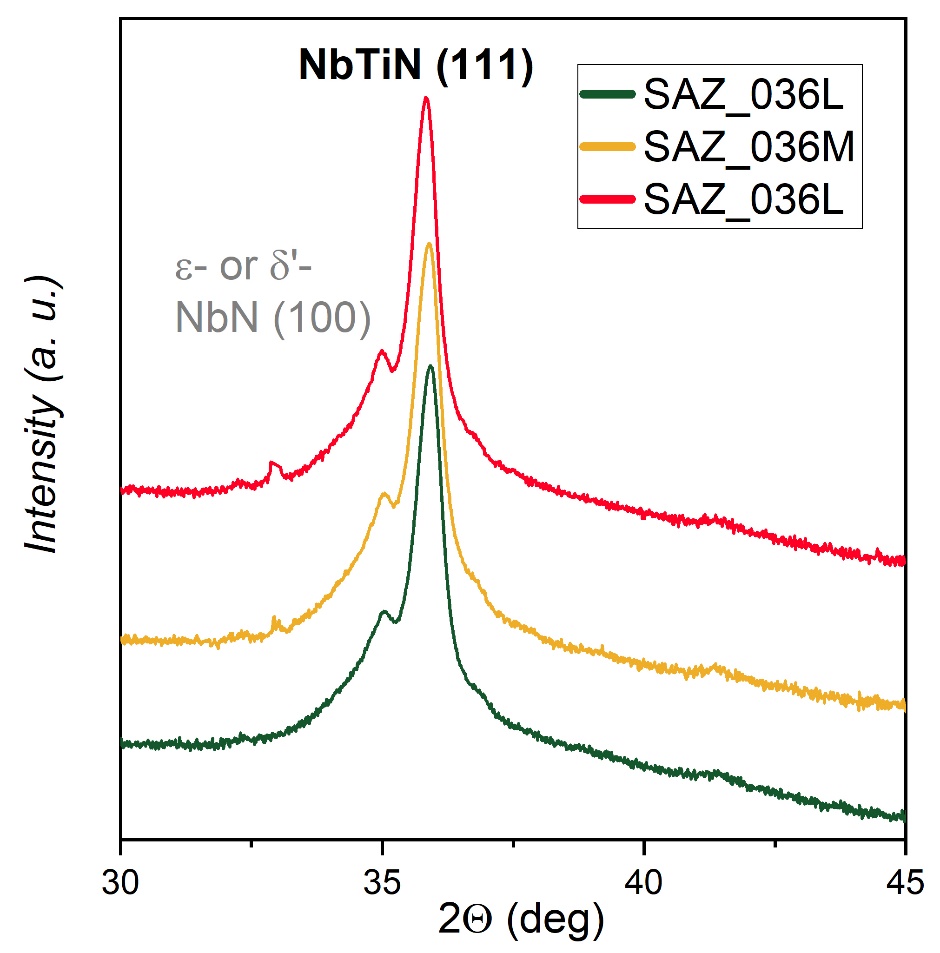 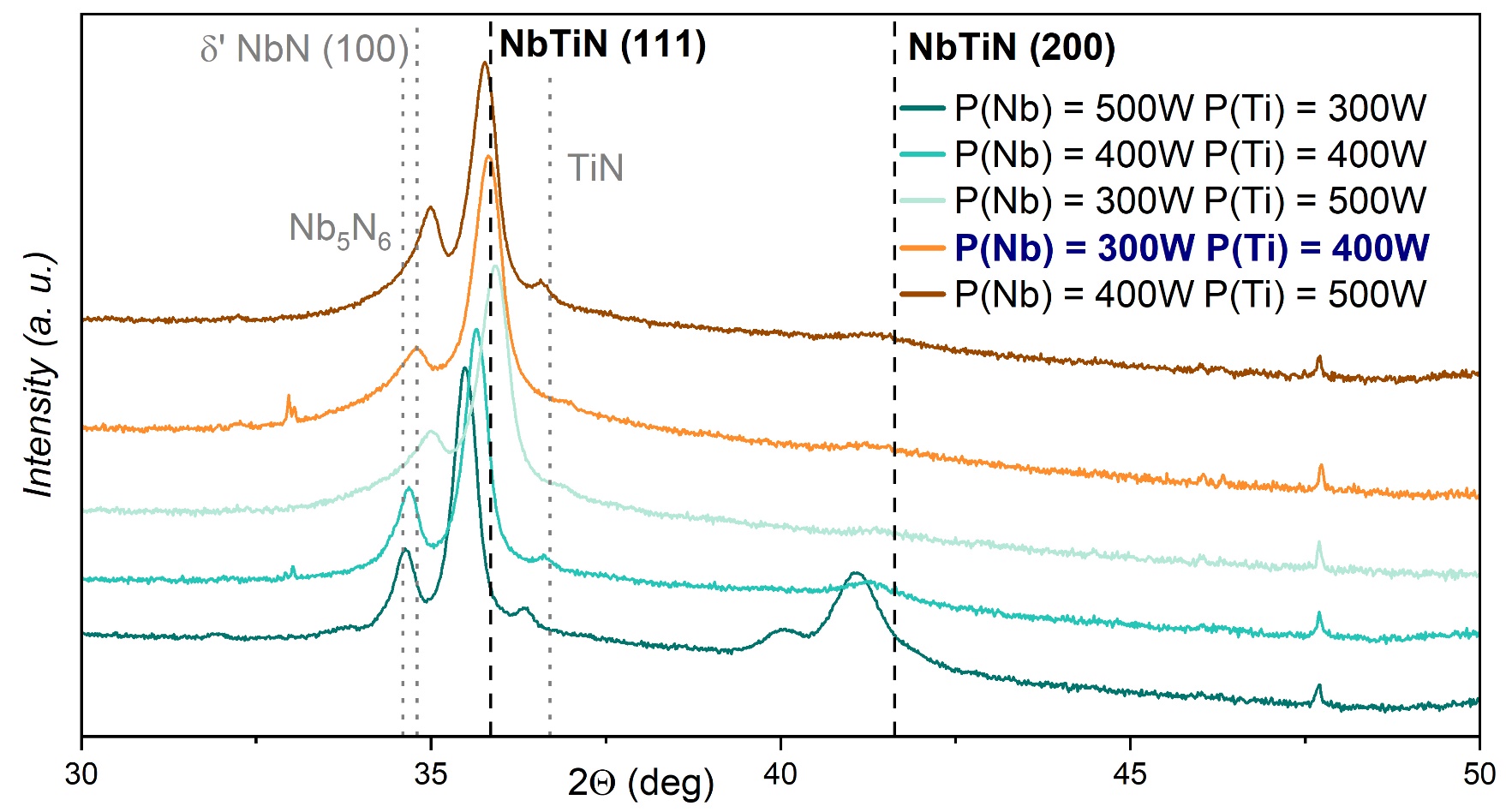 02/06/2023
A. Zubtsovskii
6
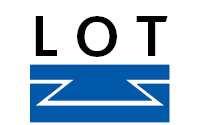 Lehrstuhl für
Oberflächen- und
Werkstofftechnologie
1a. Co-sputtering of NbTiN: deposition pressure at Nb/Ti (300W/500W)
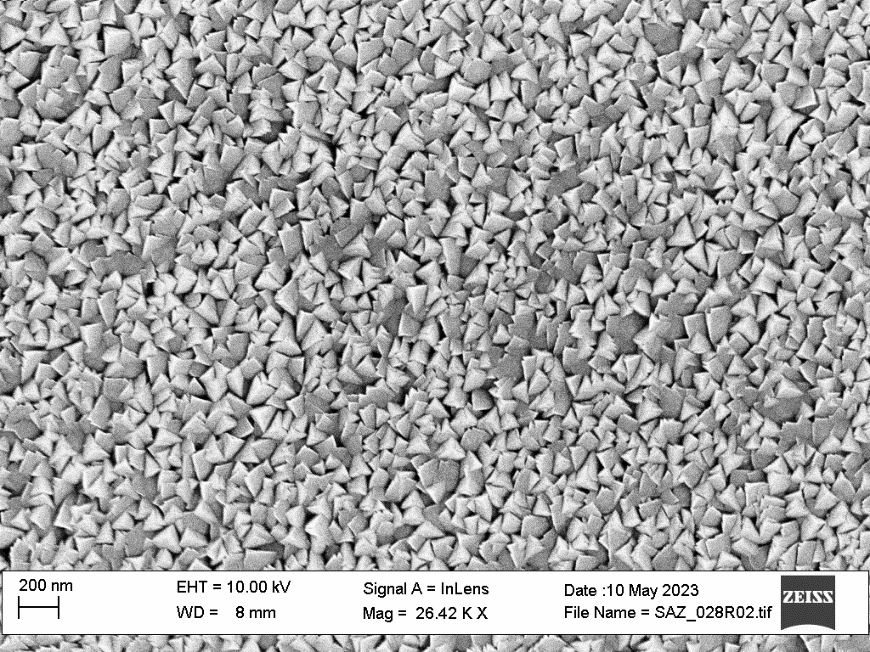 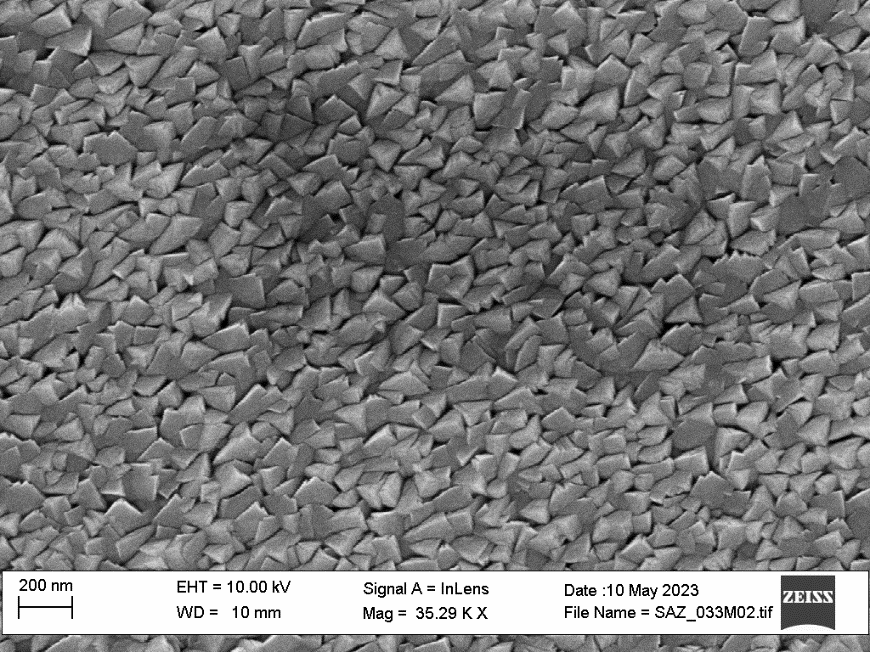 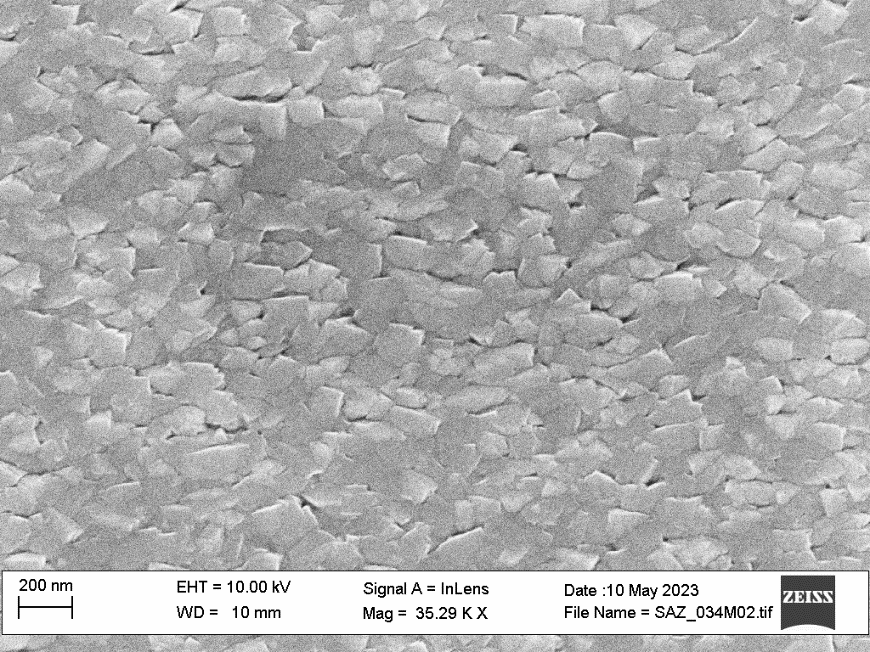 p ≈ 1.3∙10-2 mbar
p ≈ 0.9∙10-2 mbar
p ≈ 1.8∙10-2 mbar
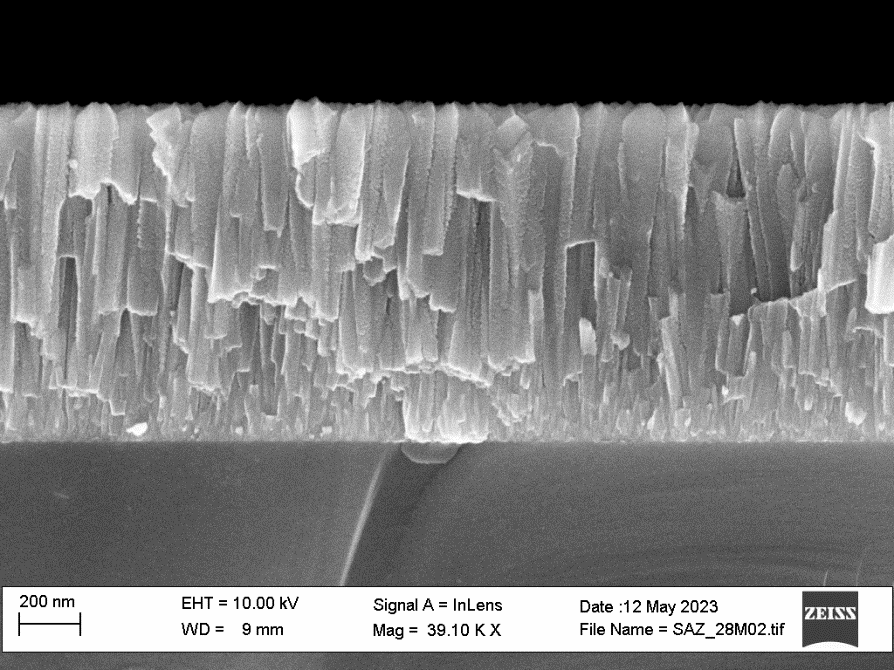 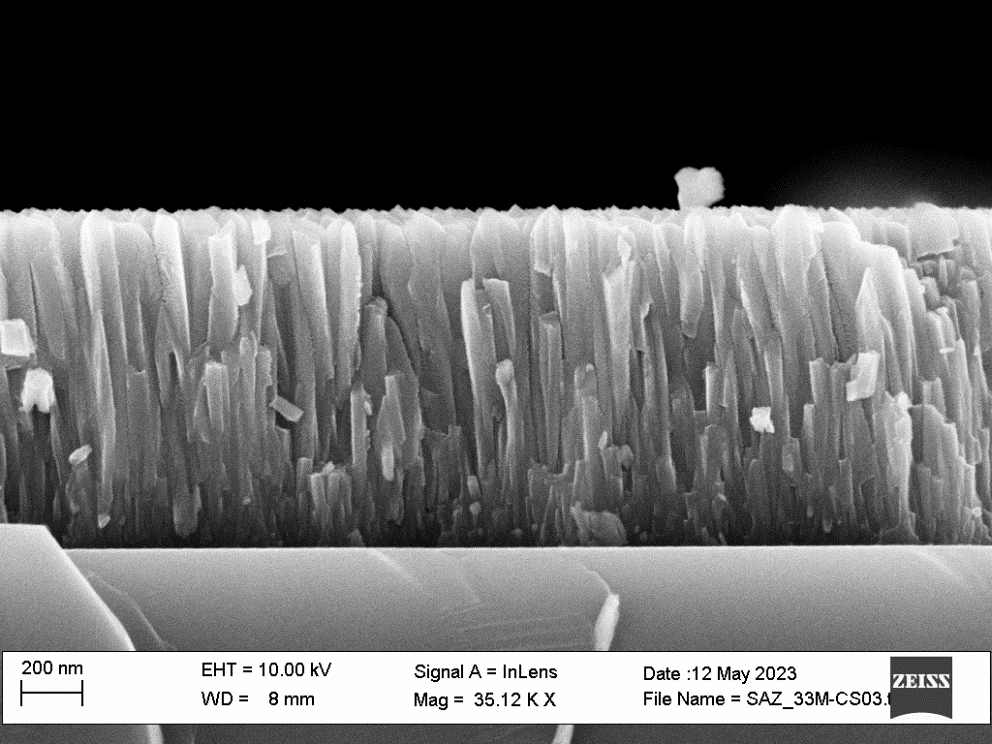 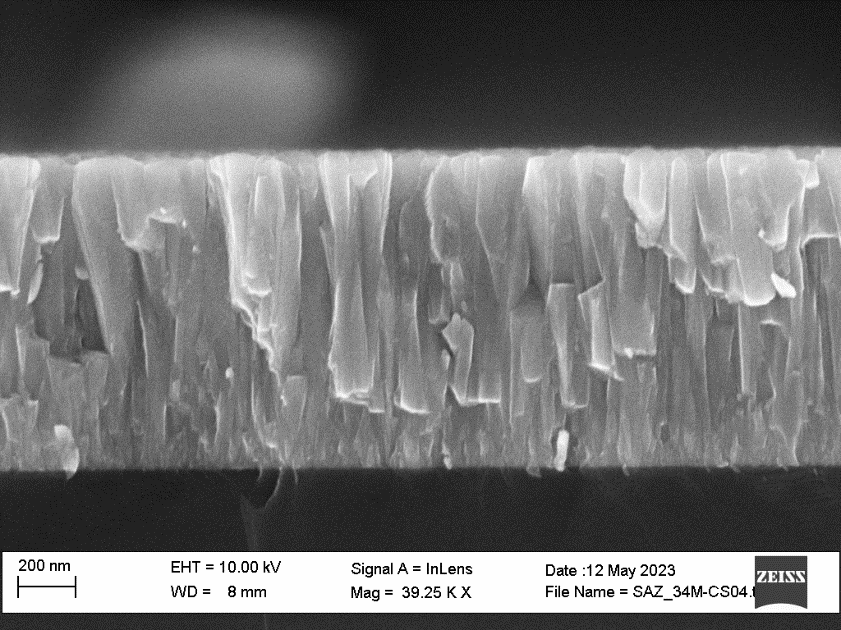 02/06/2023
A. Zubtsovskii
7
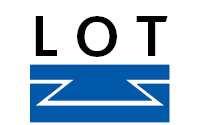 Lehrstuhl für
Oberflächen- und
Werkstofftechnologie
1b. RF-magnetron sputtering of MgB2
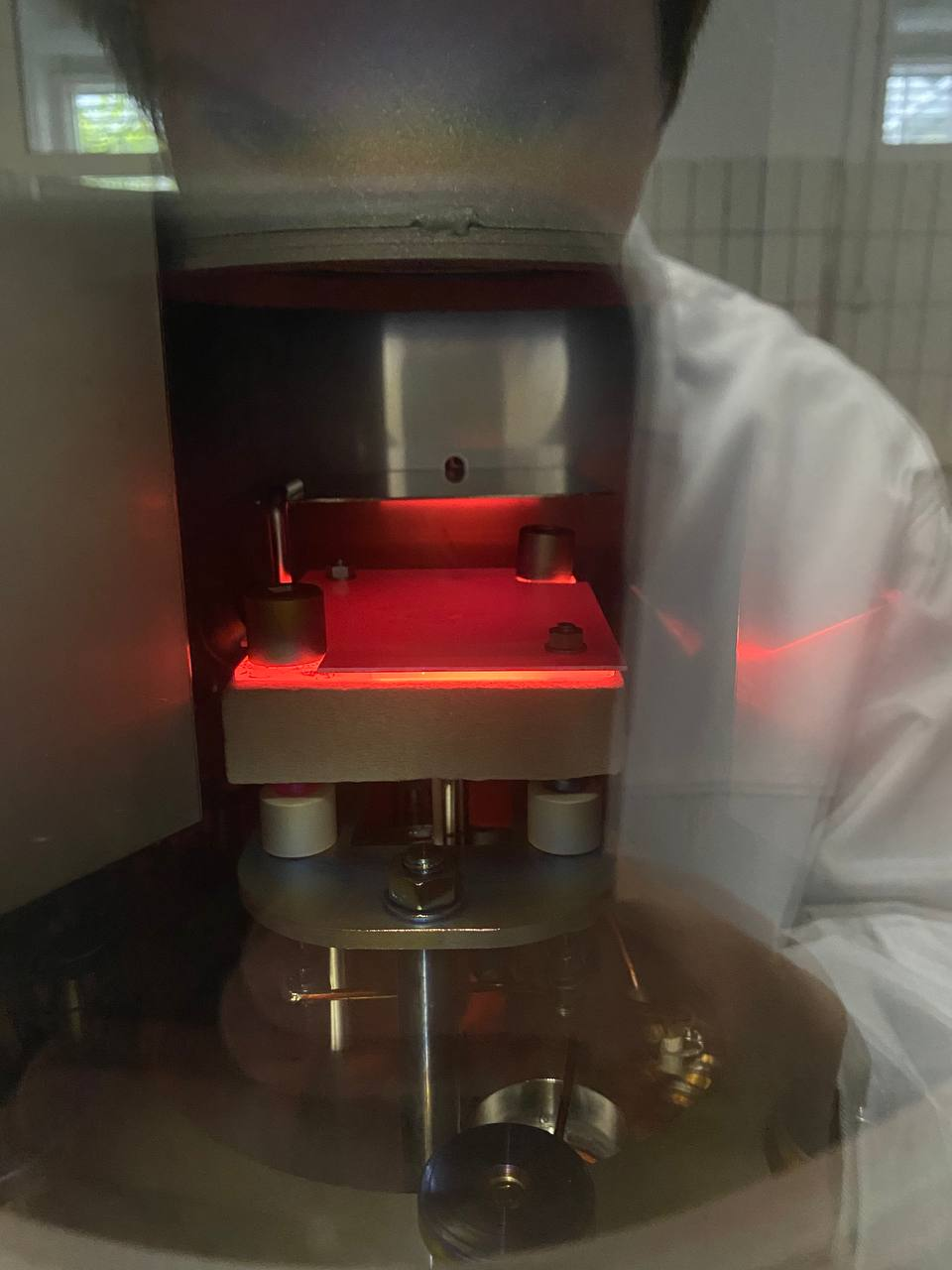 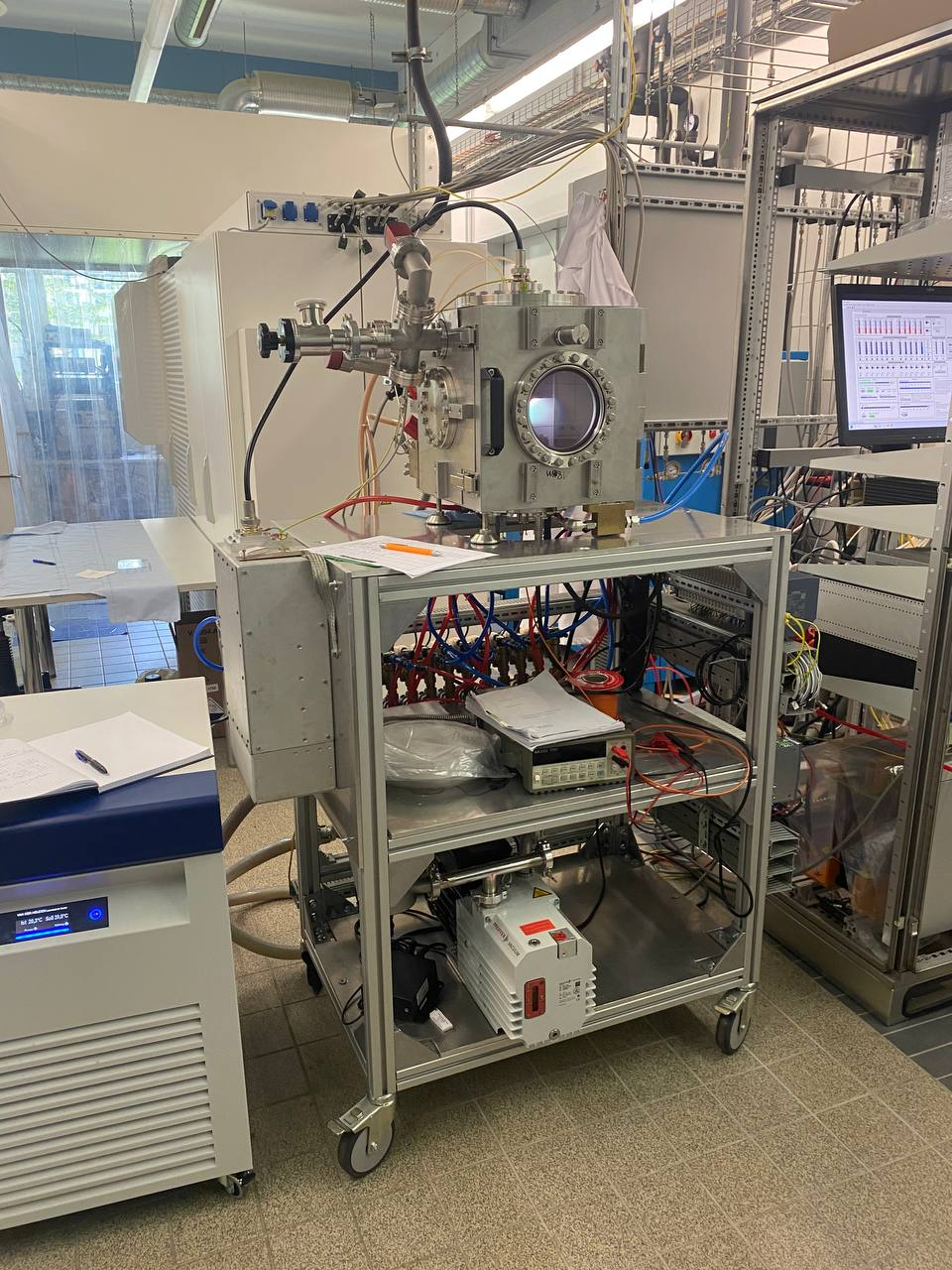 MgB2 sputtering in Ar
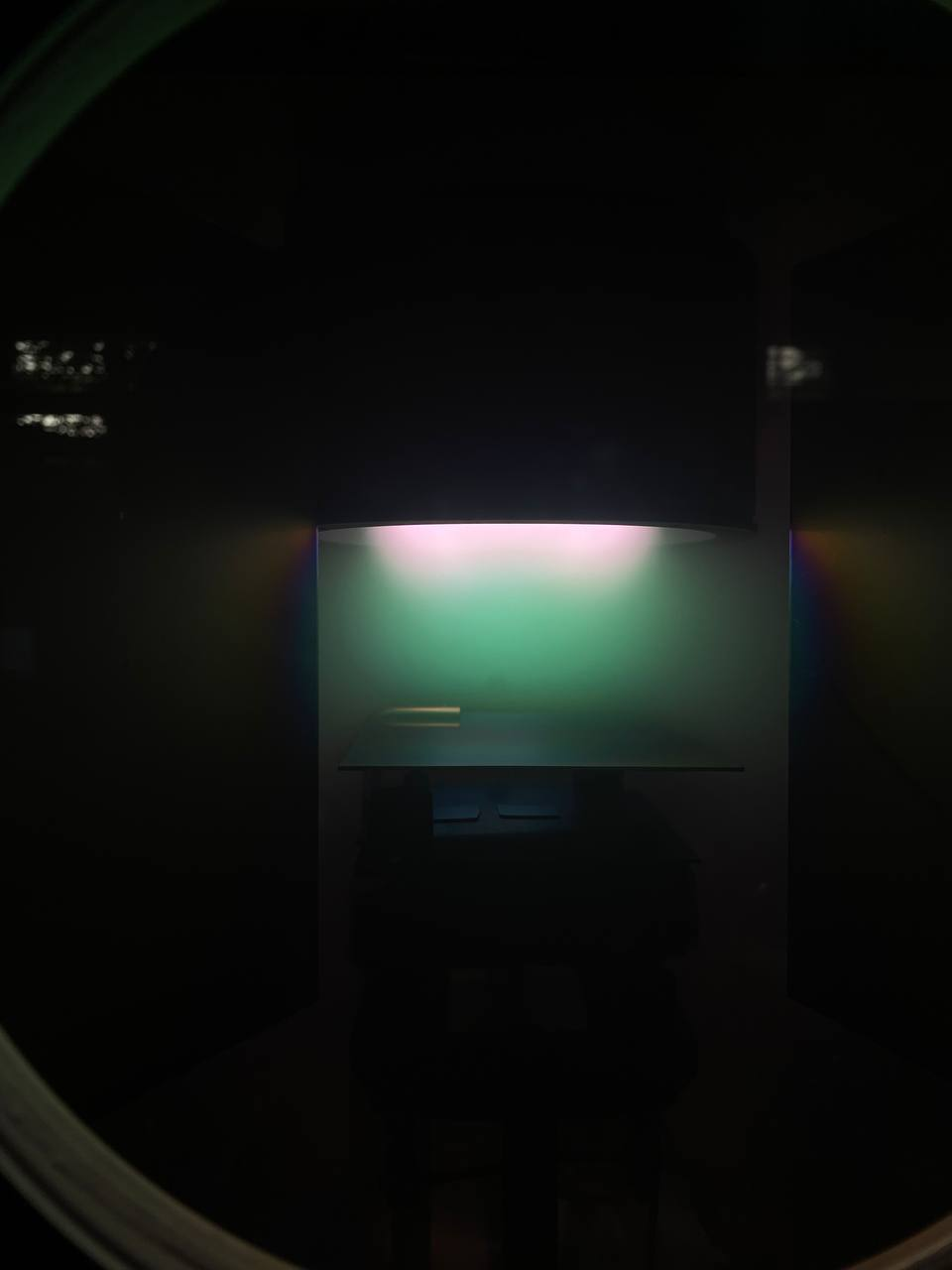 Substrate temperature up to 1500℃
→ but can’t be measured so far
BoxCoater works!!!
02/06/2023
A. Zubtsovskii
8
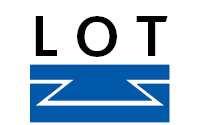 Lehrstuhl für
Oberflächen- und
Werkstofftechnologie
1b. RF-magnetron sputtering of MgB2
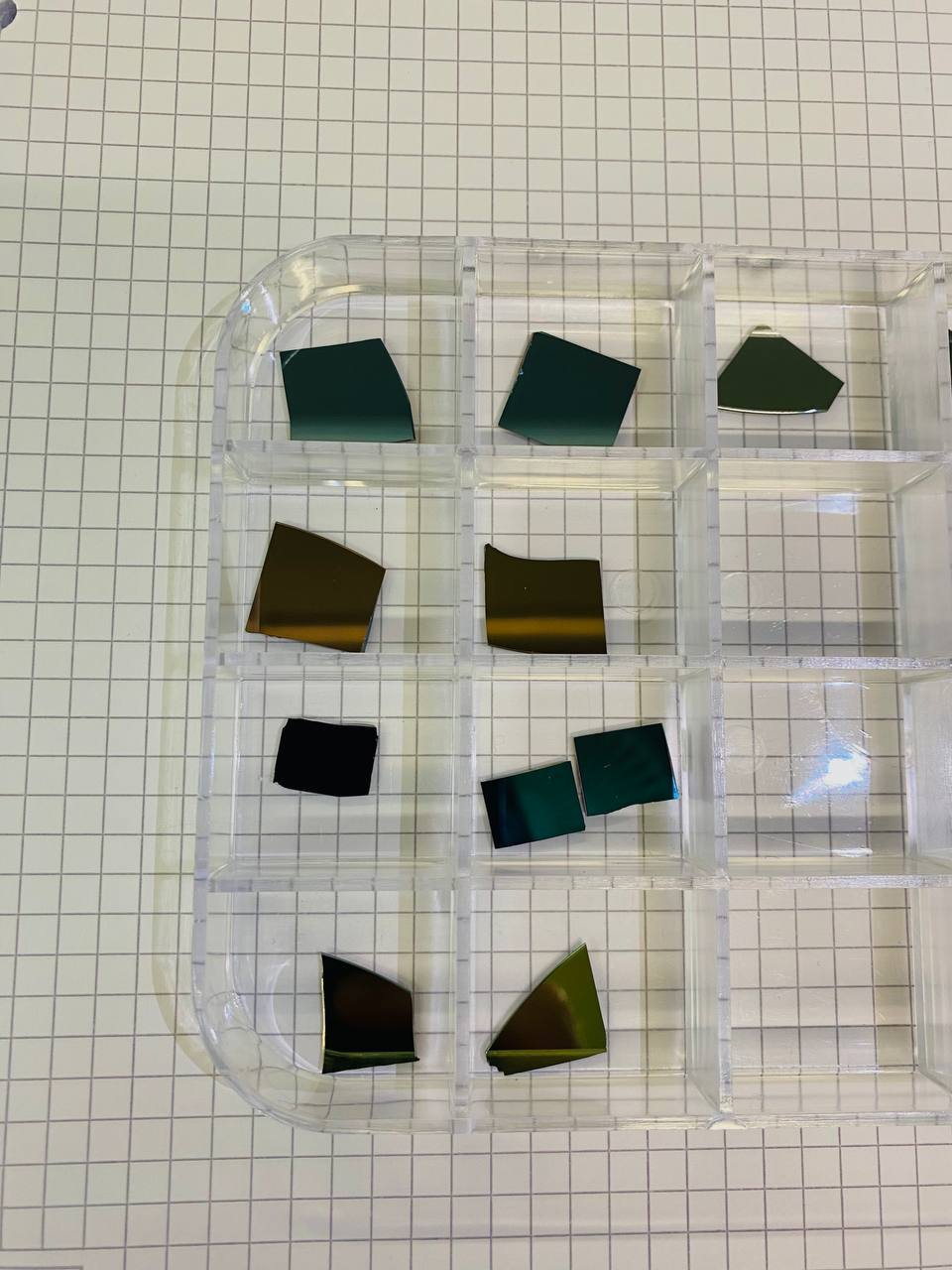 P = 200W
P = 300W
P = 400W
P = 500W
02/06/2023
A. Zubtsovskii
9
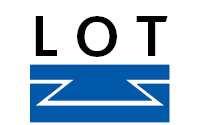 Lehrstuhl für
Oberflächen- und
Werkstofftechnologie
1b. RF-magnetron sputtering of MgB2
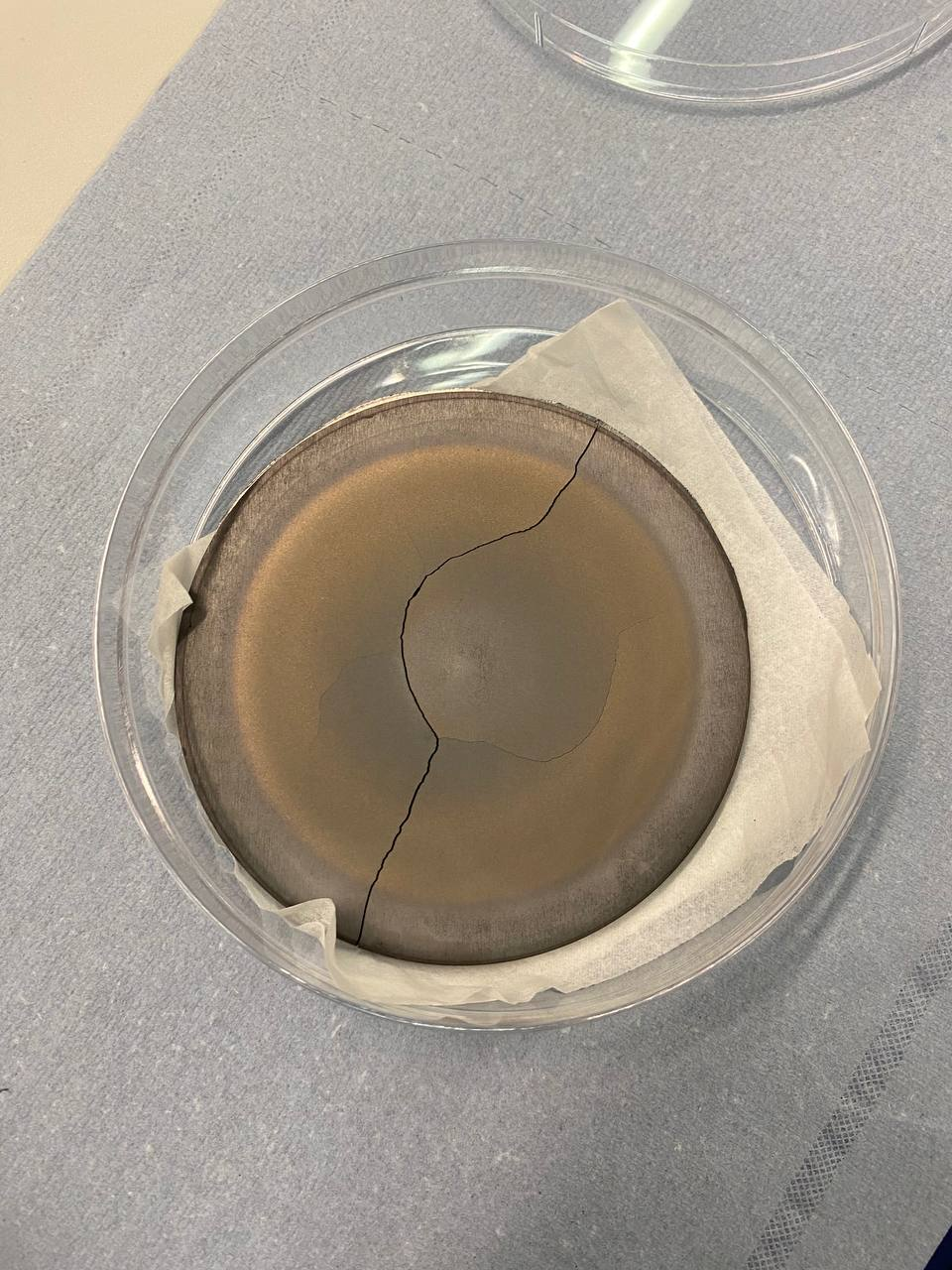 Challenges of the MgB2 sputtering:
Brittle material → deposition limits
Composition ↔ Cathode power
Oxygen contamination of the surface
Often high Mg vapor pressure is required...
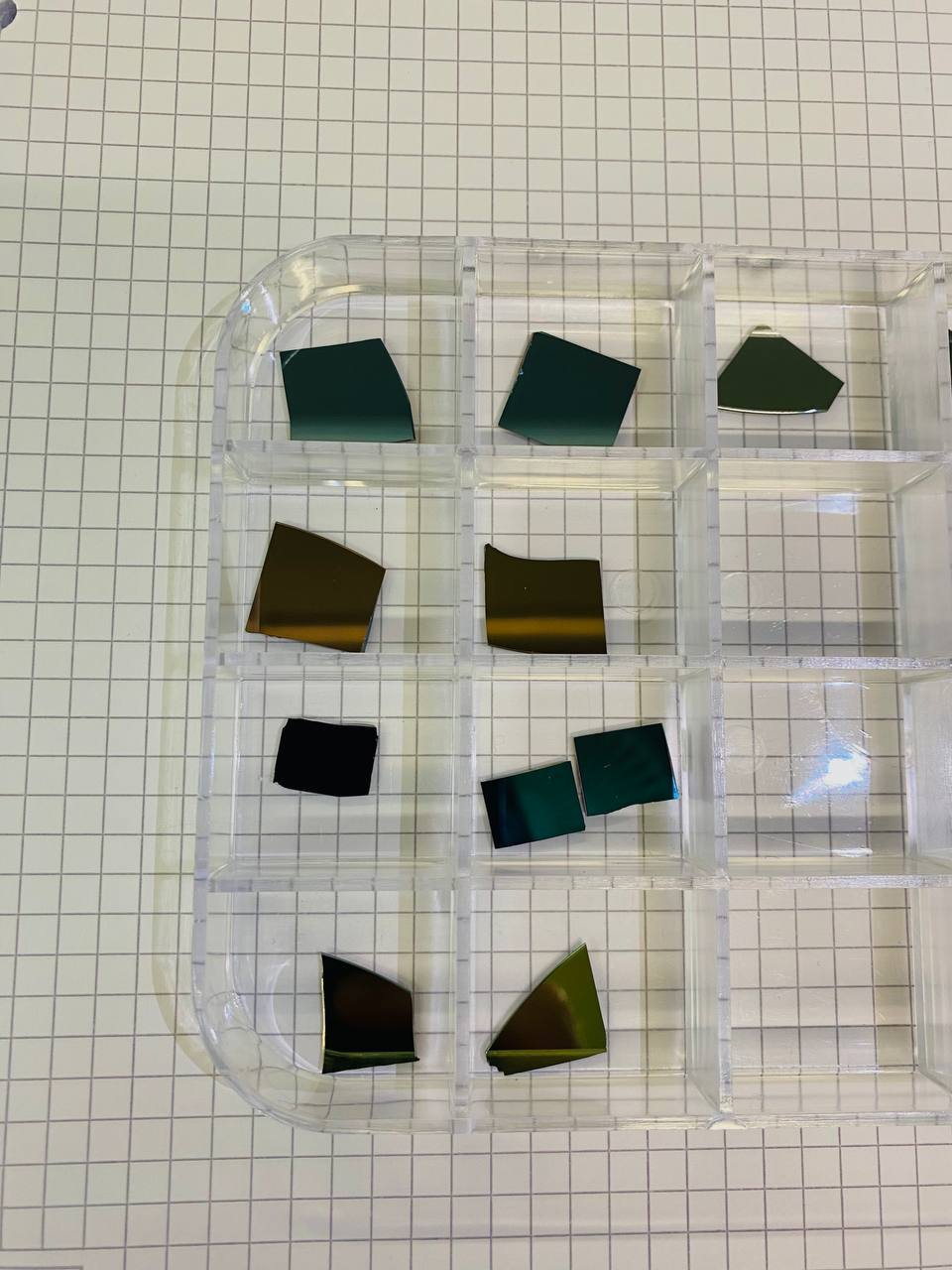 P = 200W
P = 300W
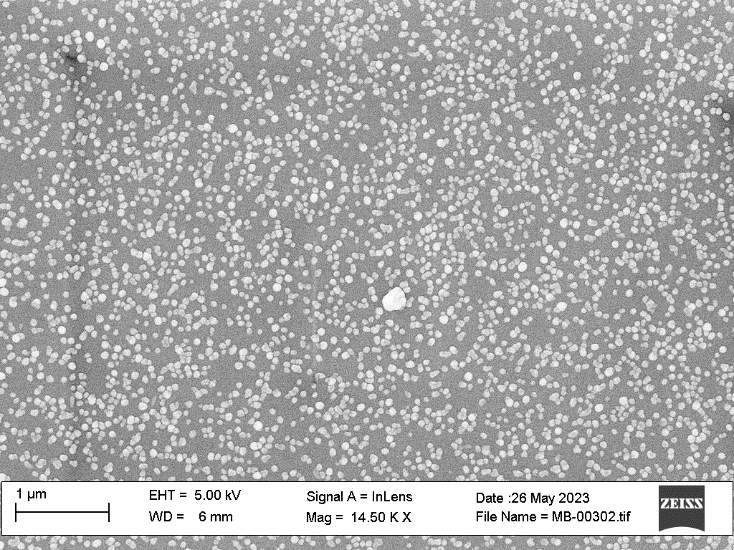 SEM
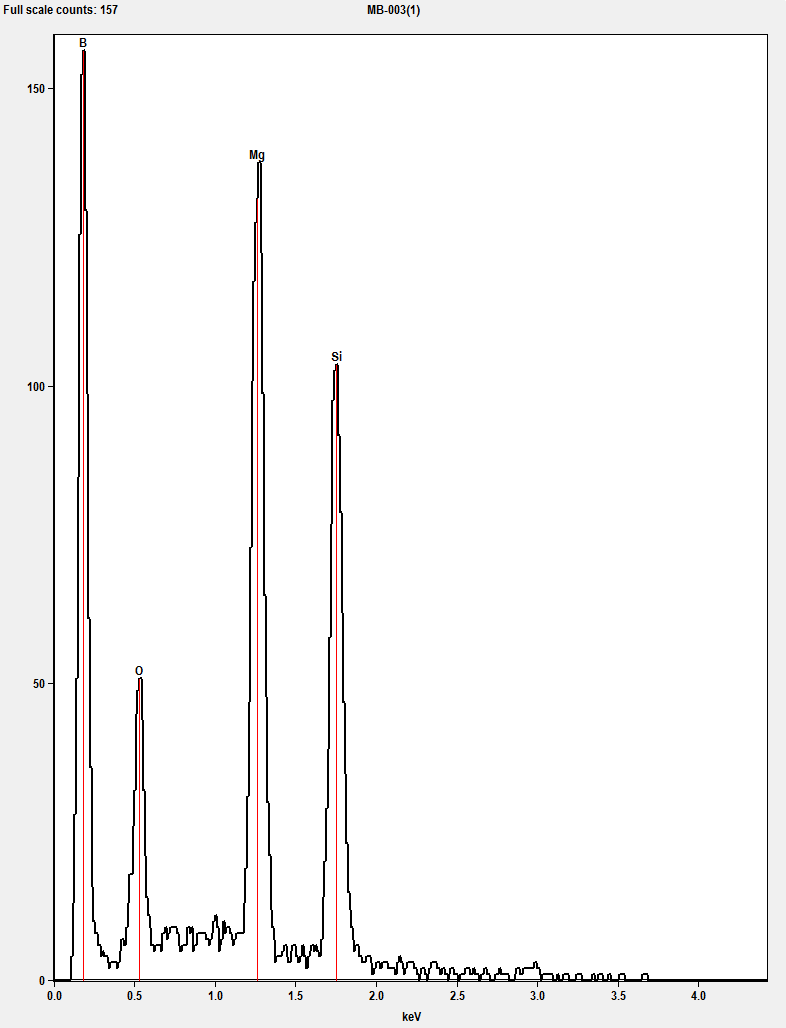 B
EDX
Mg
P = 400W
Si
P = 500W
O
02/06/2023
A. Zubtsovskii
10
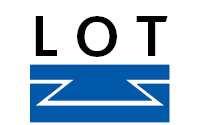 Lehrstuhl für
Oberflächen- und
Werkstofftechnologie
2. Sample preparation
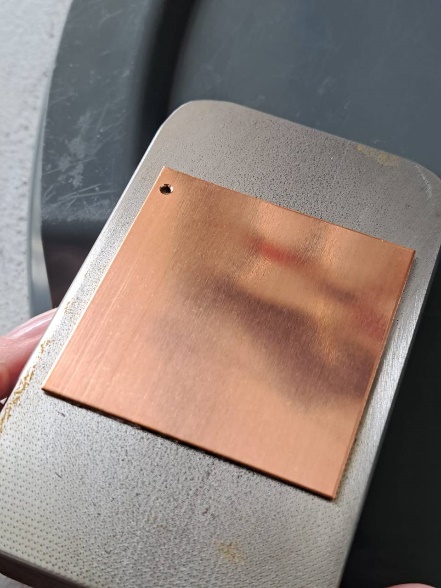 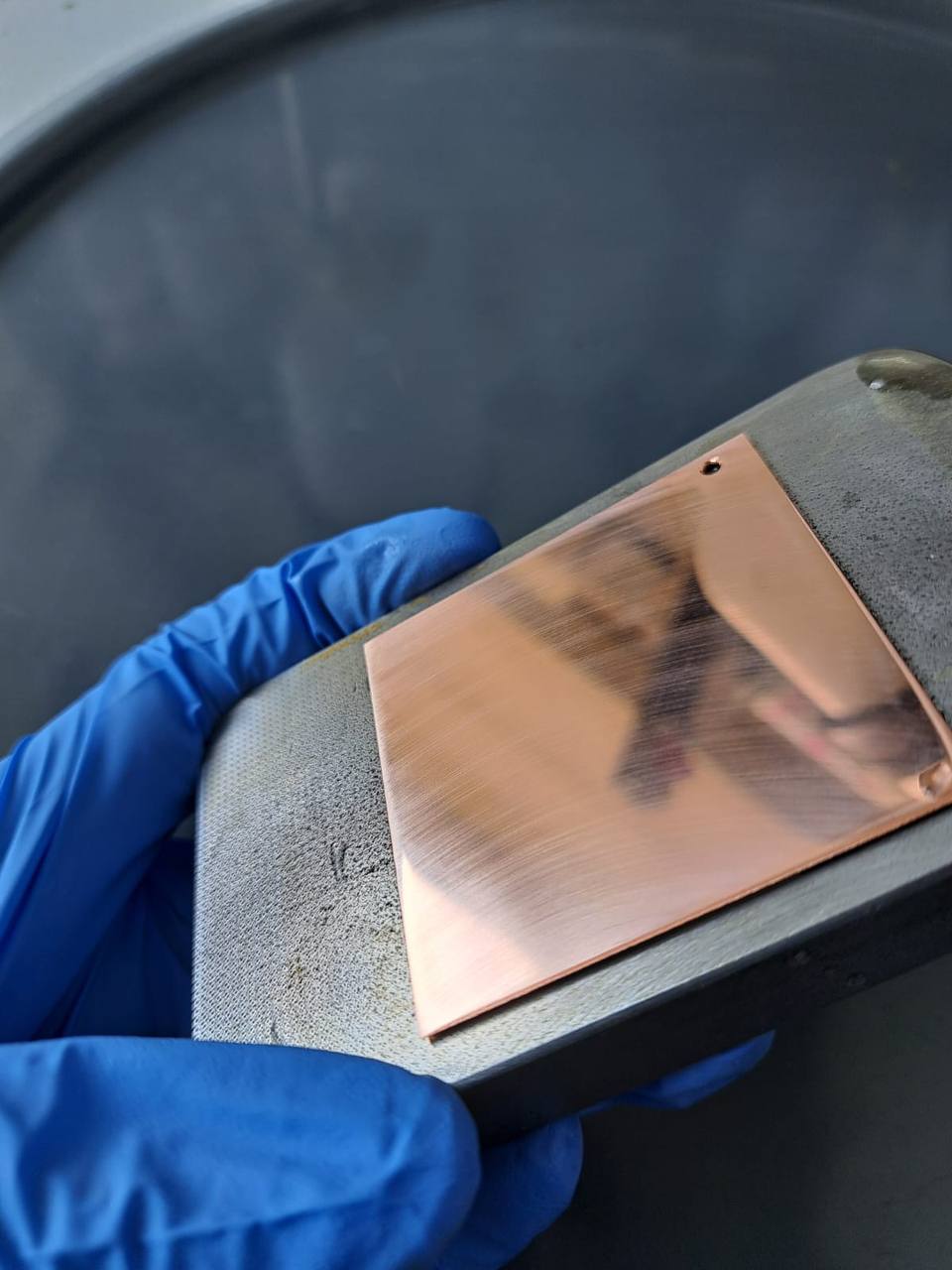 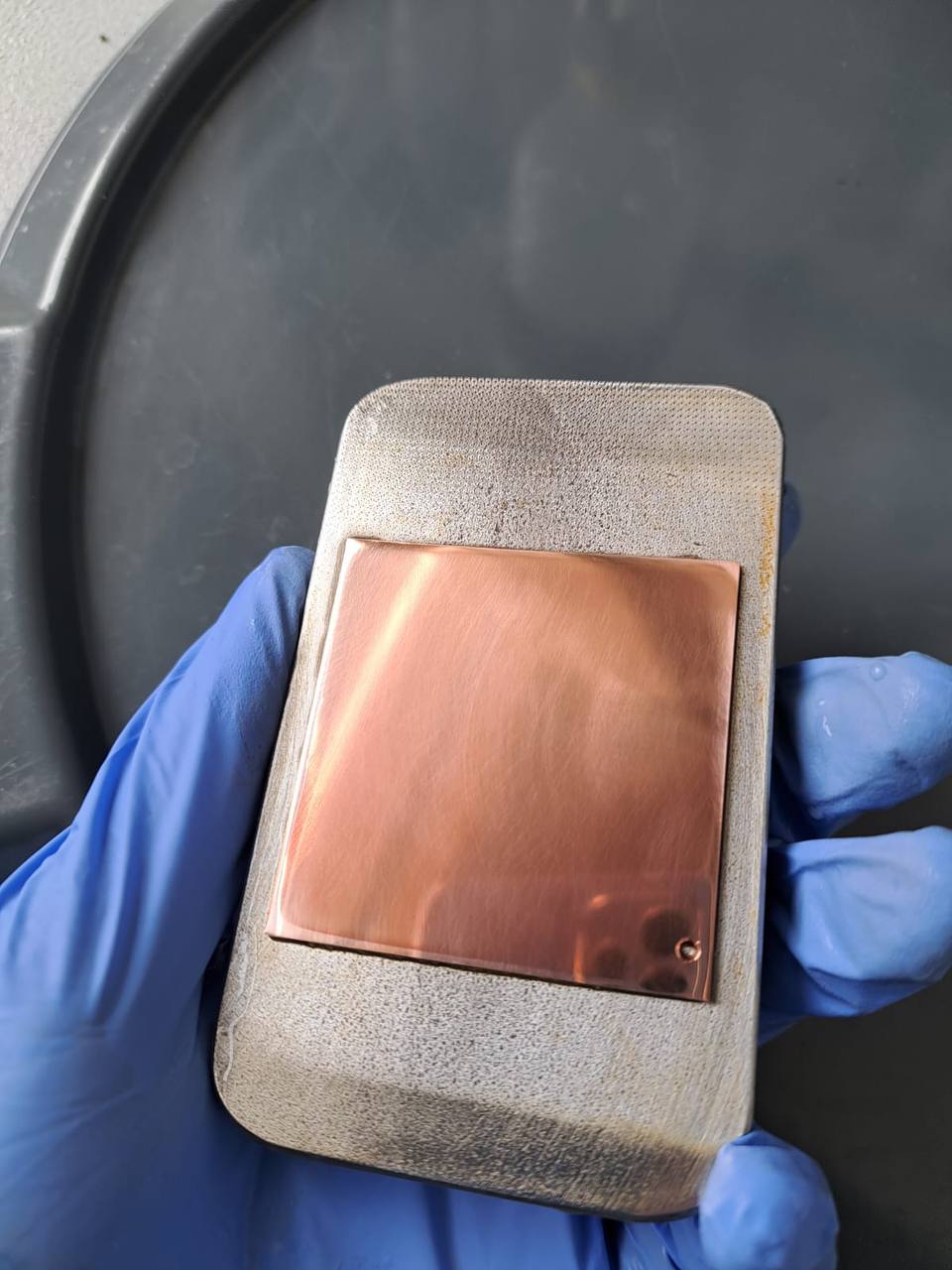 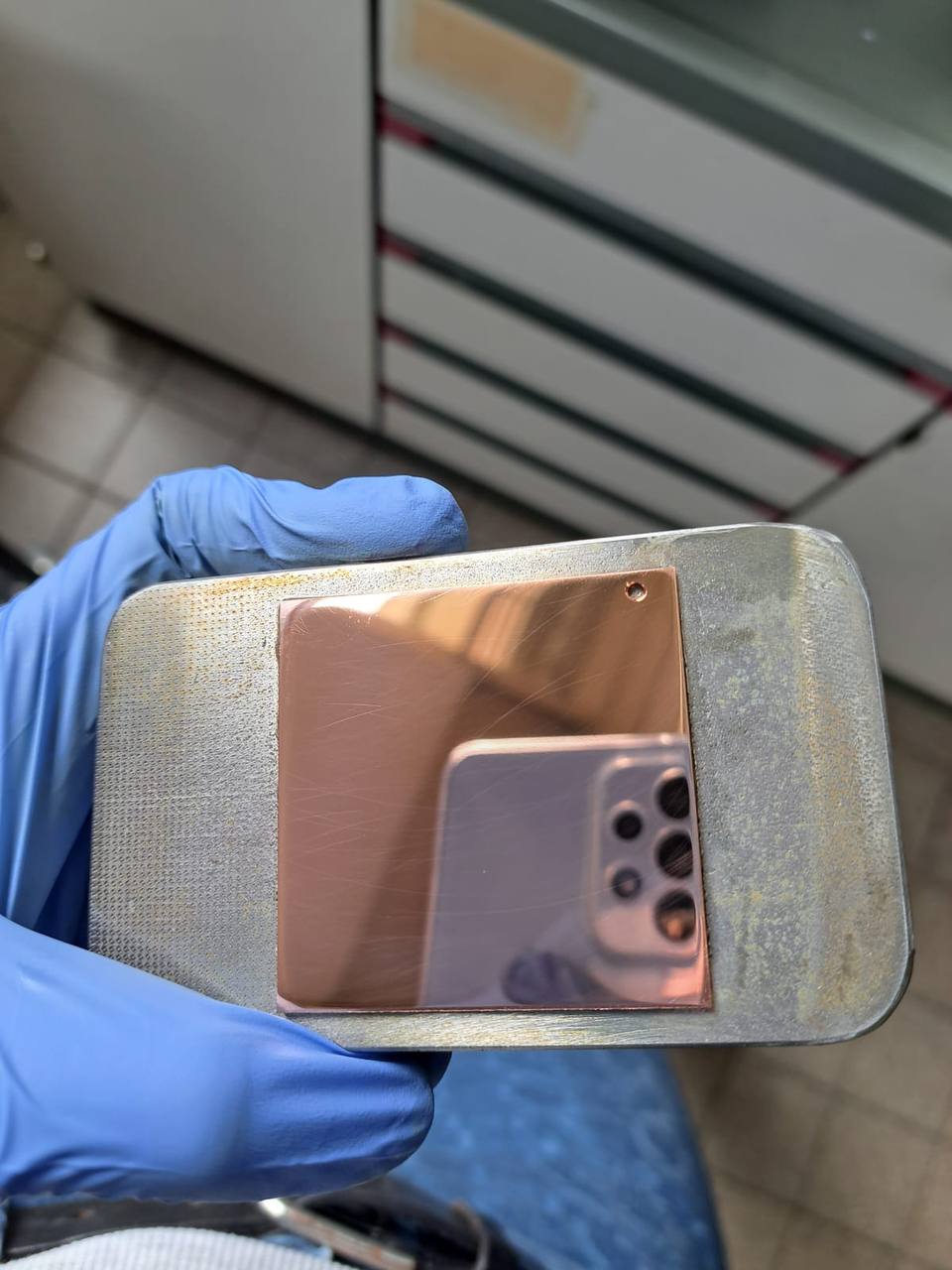 50mm
50mm
@ Yvonne
untreated
Diamond polishing paste (3 μm)
2000 grit
4000 grit
Development of the surface pre-treatment (mechanical polishing) for large Cu substrates
Electropolishing of Cu substrates: standard procedure
 Nb substrates: HF-H2SO4 solution treatment is rejected by the safety-at-work department→ other options?
02/06/2023
A. Zubtsovskii
11
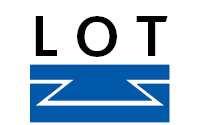 Lehrstuhl für
Oberflächen- und
Werkstofftechnologie
4. Coating of RaSTA parts
CF125 Top flange
Adapter CF125 to CF100
Pre-treatment with ultrasonic bath (ammonia-based)
1st Proc. ID: 20210729    4µm Nb (with MF etching)
2nd Proc. ID: 20210801 12 µm Nb
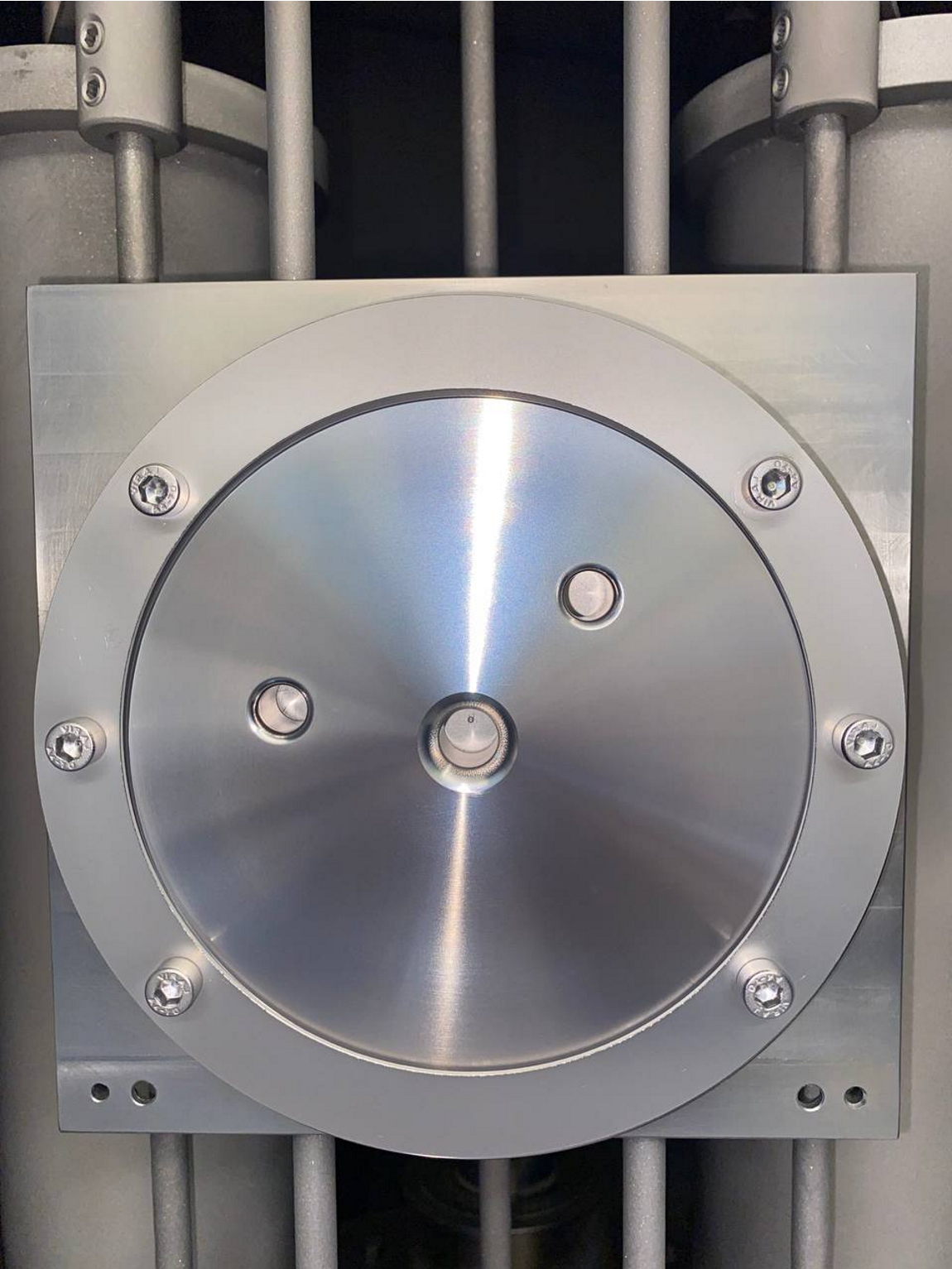 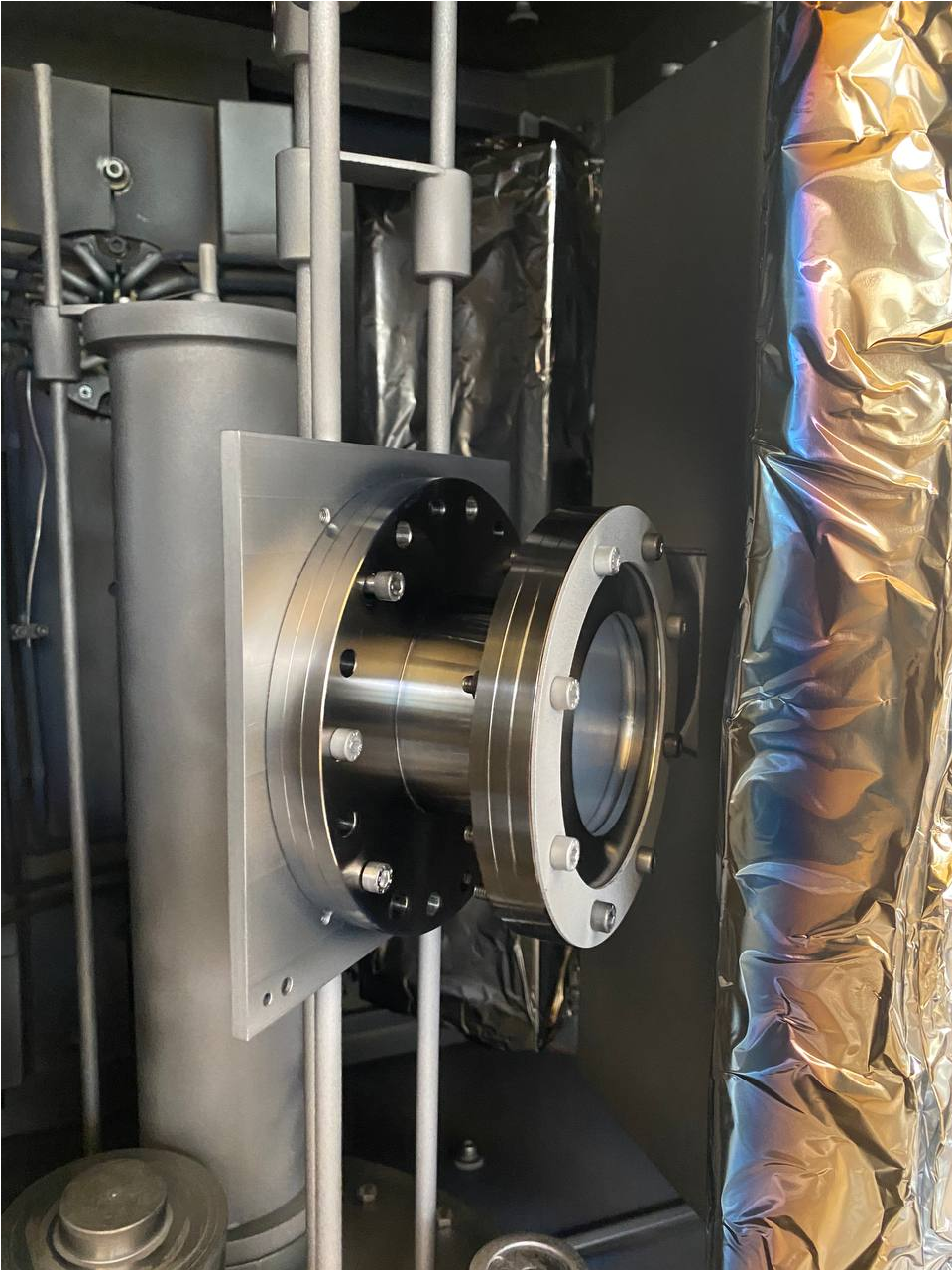 QPR sample adapter
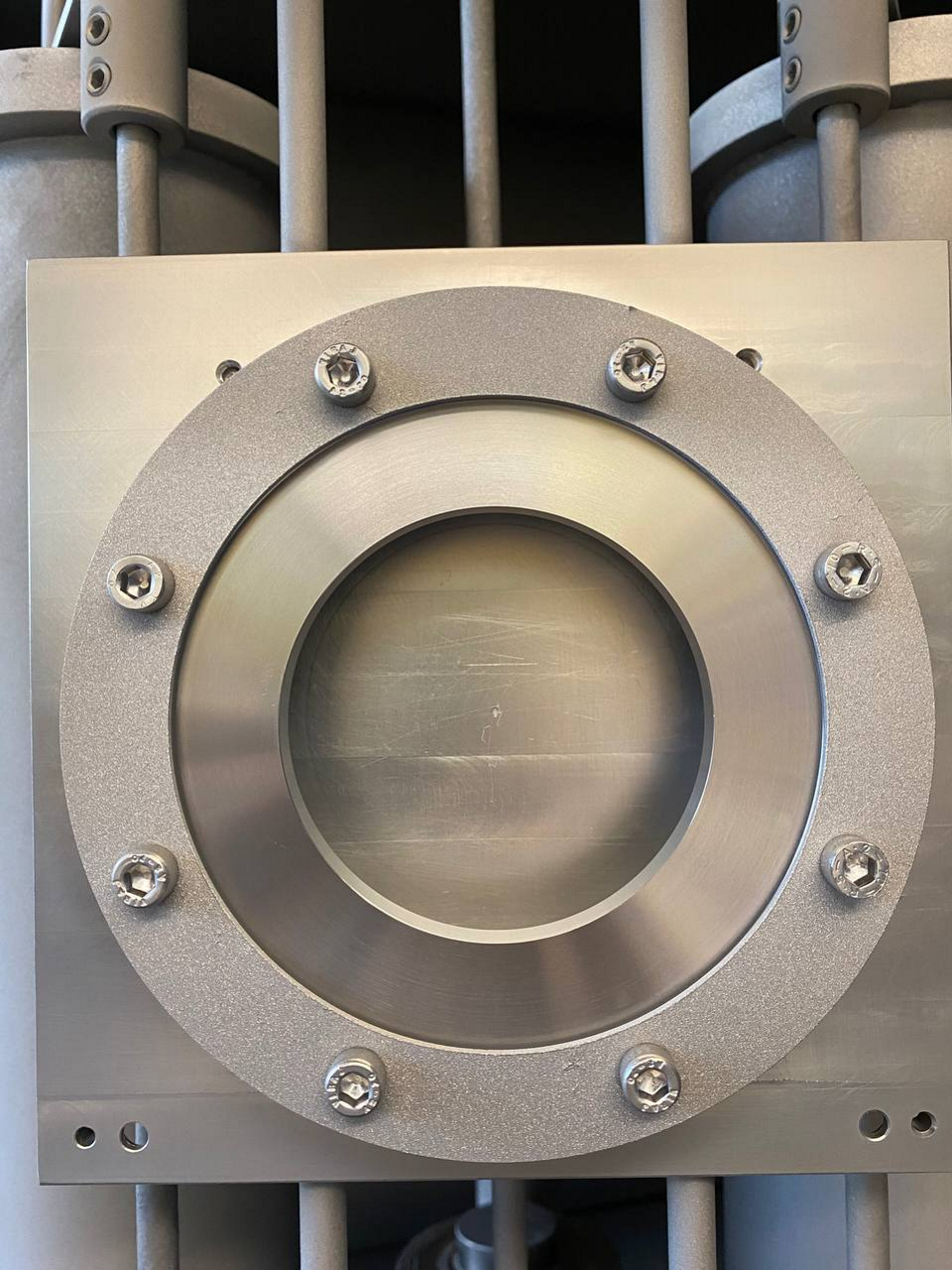 CF125 Cavity flange
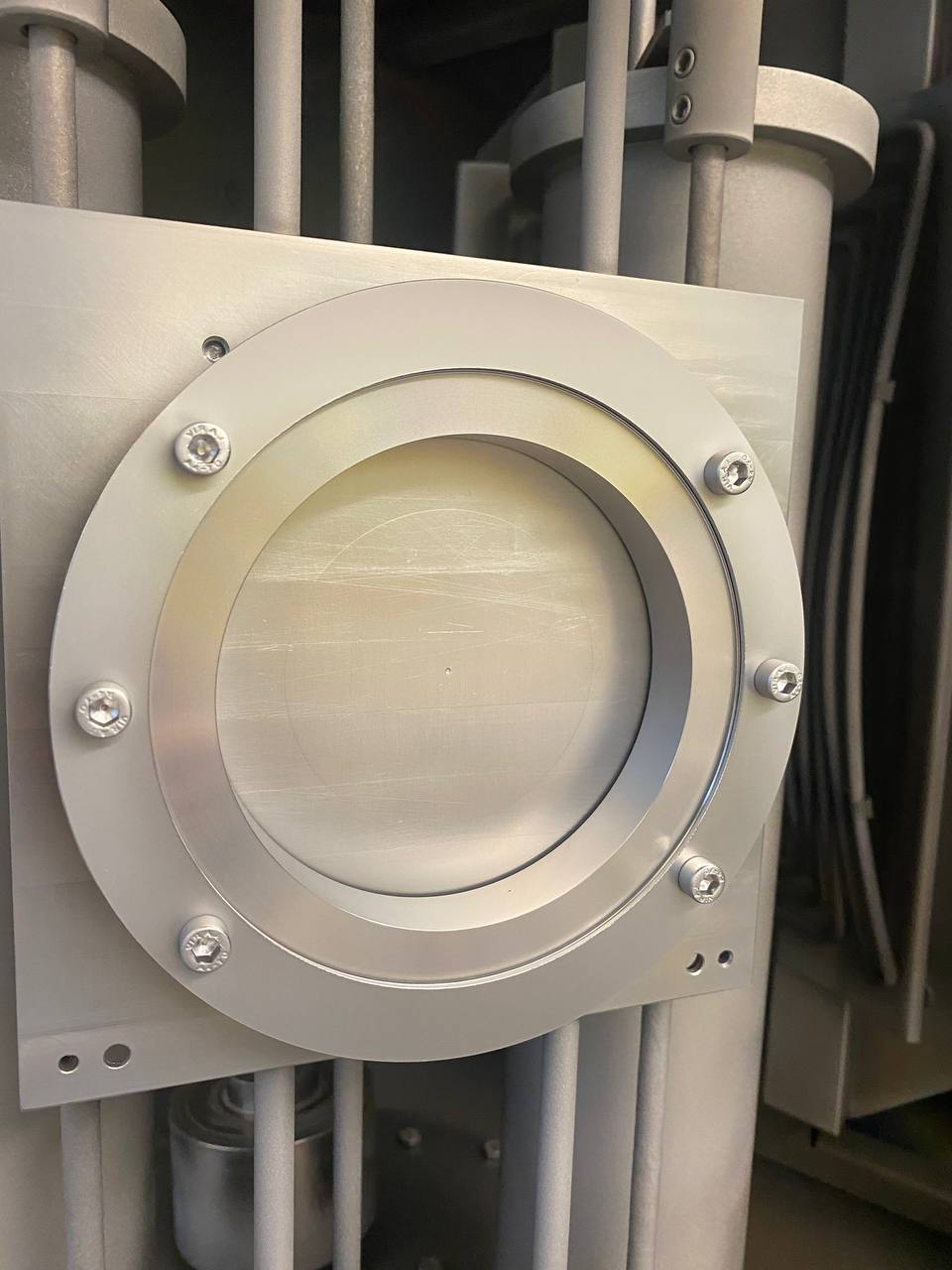 02/06/2023
A. Zubtsovskii
12
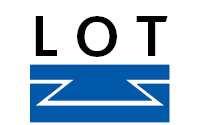 Lehrstuhl für
Oberflächen- und
Werkstofftechnologie
Plans and outlook
Reanimation of NbN and SIS direction
Co-sputtering of NbTiN on Cu substrates, tuning the deposition window, playing with coating parameters →  deposition of multilayer (SS or SIS) structures
Sputtering from a single alloy NbTi target (to avoid big rocking angle)→ usage of HiPIMS or DC cathodes
Development of MgB2 deposition, improvement of the sputtering target?
Characterization by XRD, SEM, AFM, SIMS, … → good NbTiN films for SC properties
Improvement of MP + EP polishing technique for big Cu substrates, Nb substrates – looking for other sources
02/06/2023
A. Zubtsovskii
13
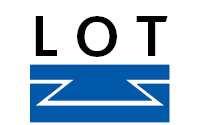 Lehrstuhl für
Oberflächen- und
Werkstofftechnologie
THANK YOU FOR YOUR ATTENTION!
02/06/2023
A. Zubtsovskii
14